Boldog Gizella-díj2024Cserjés Katalin
szerző: Magyar Józsefné
szaju2024
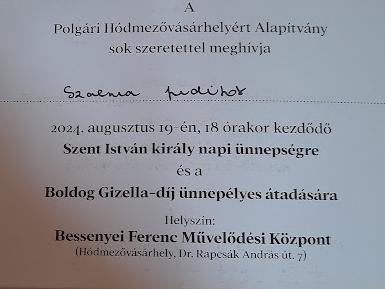 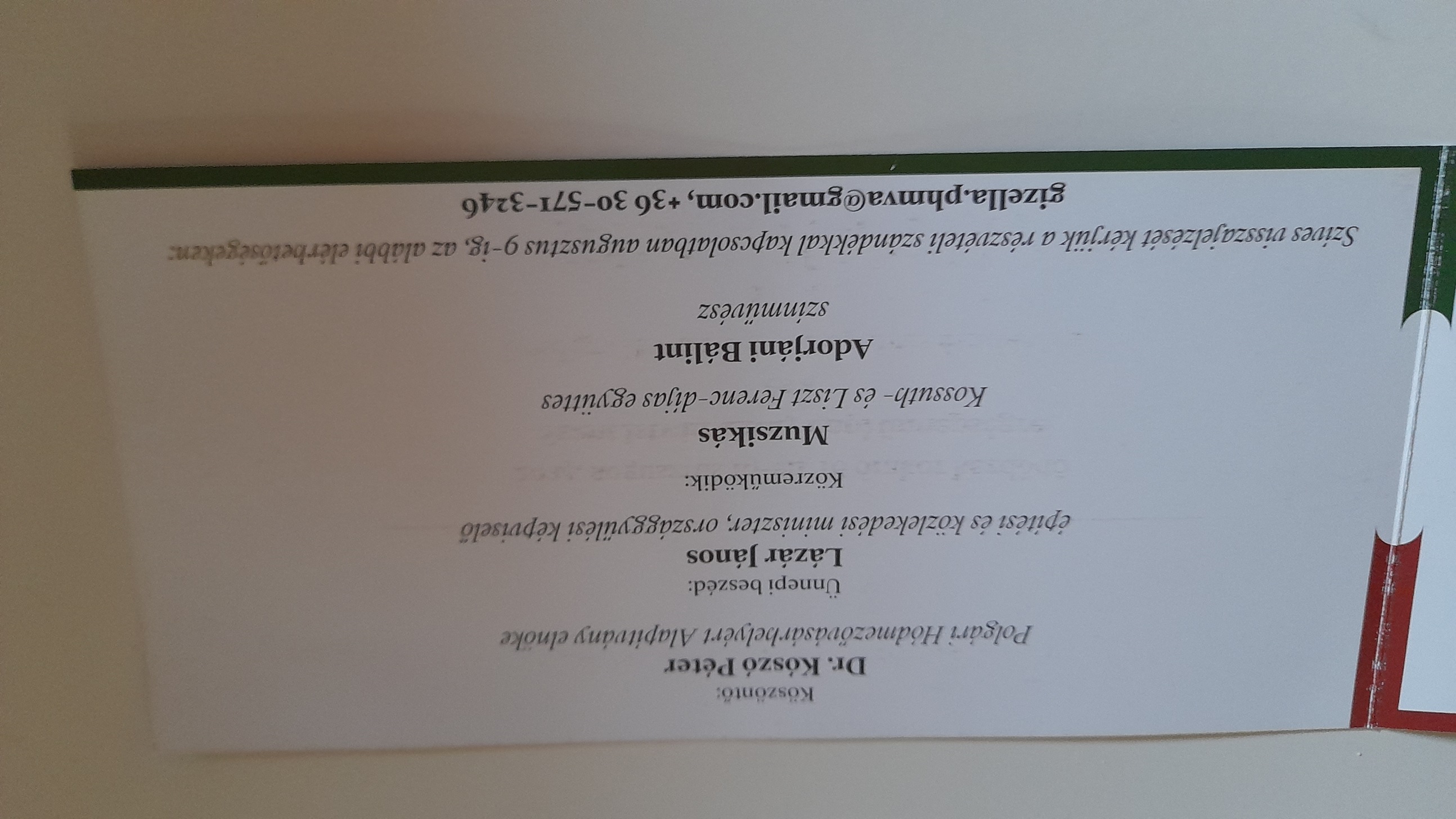 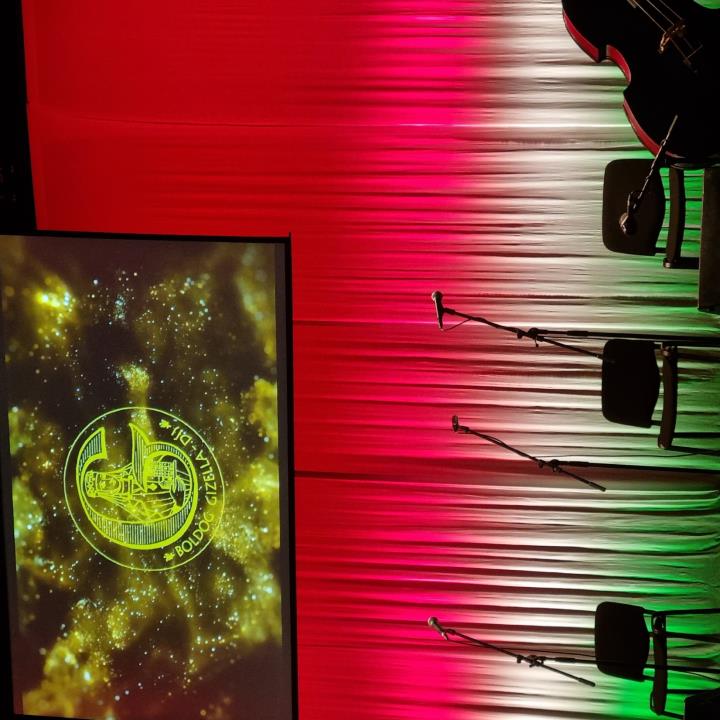 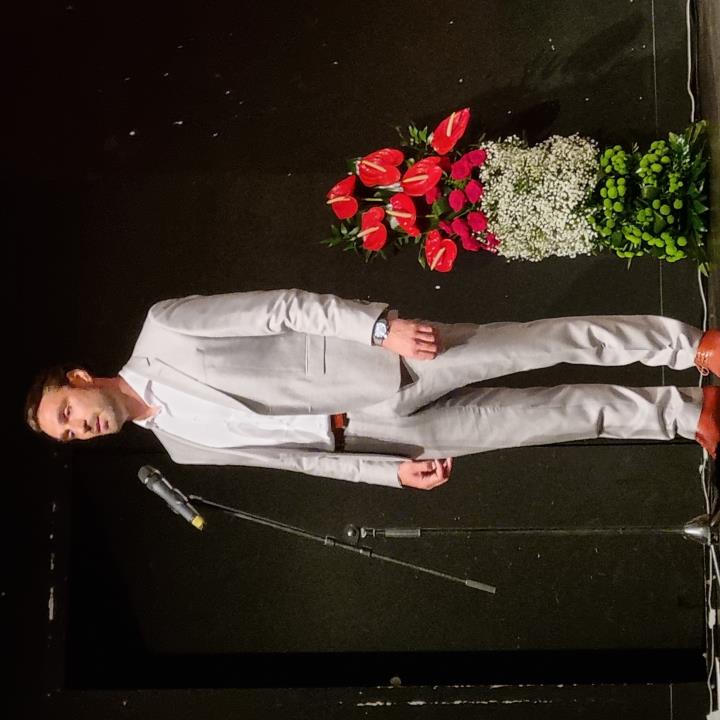 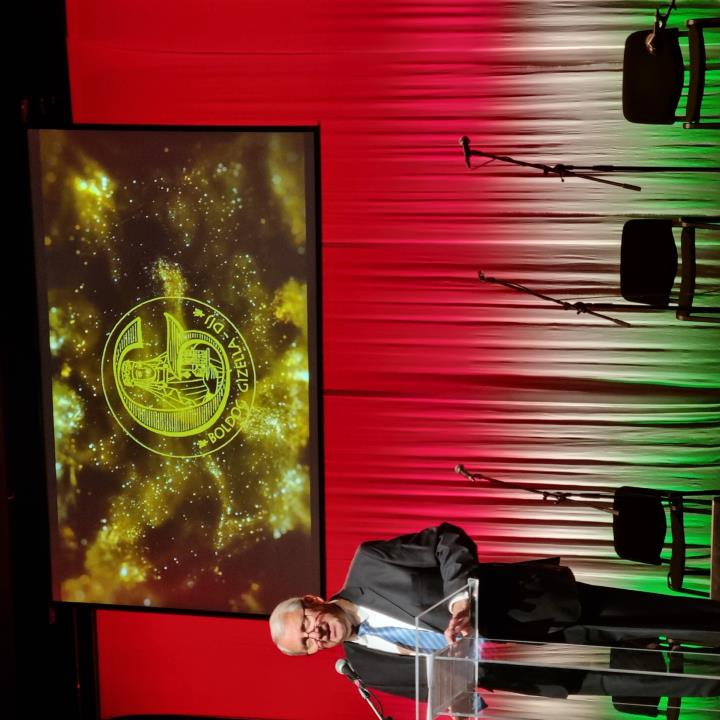 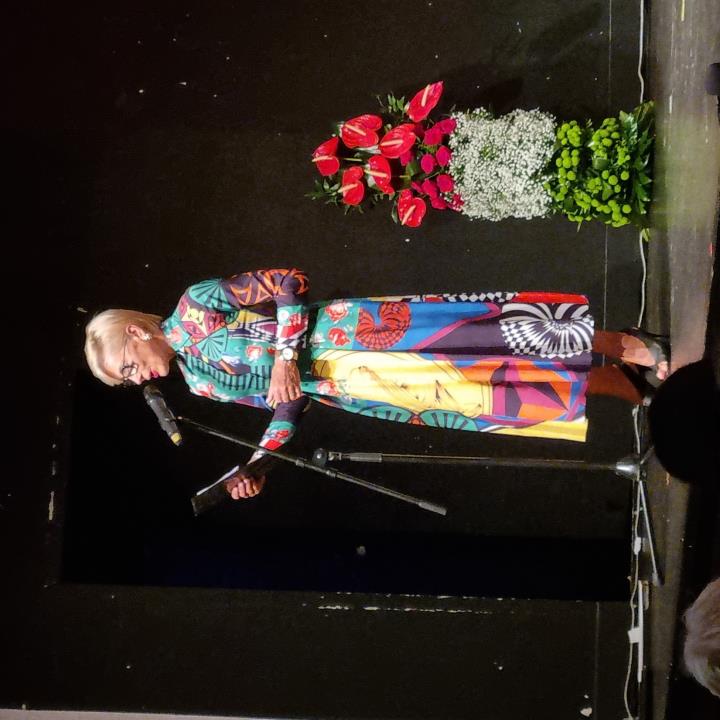 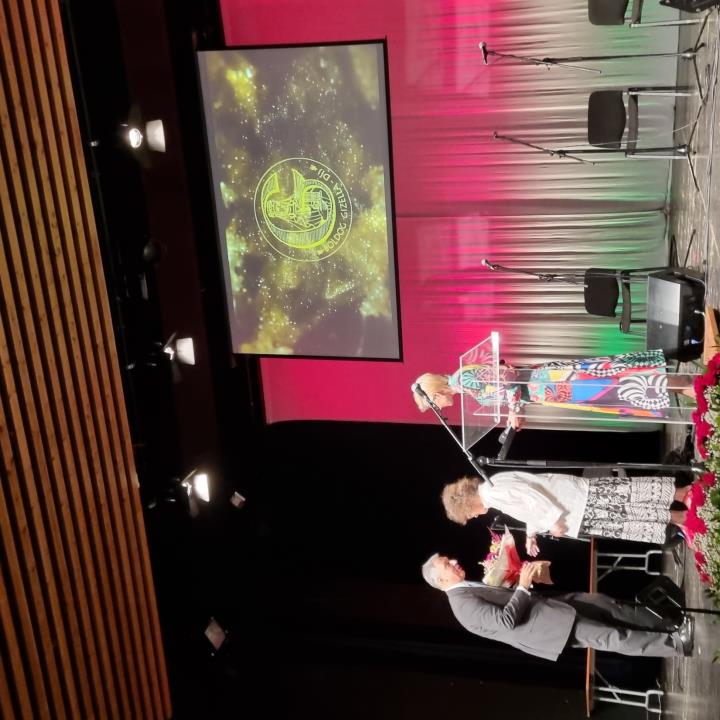 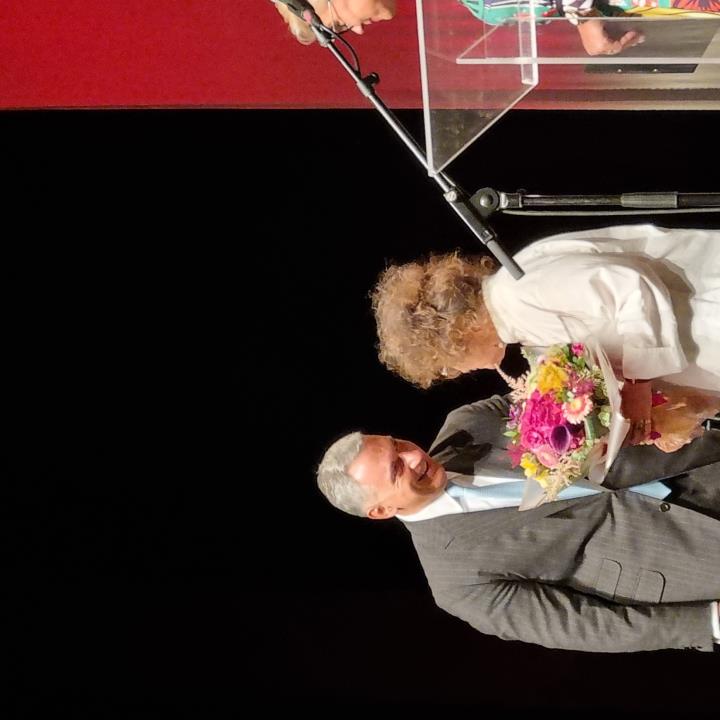 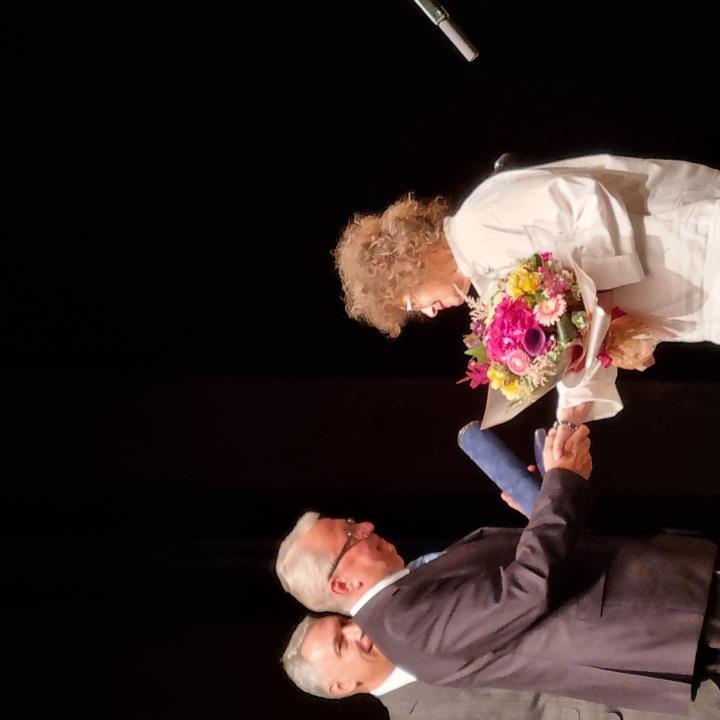 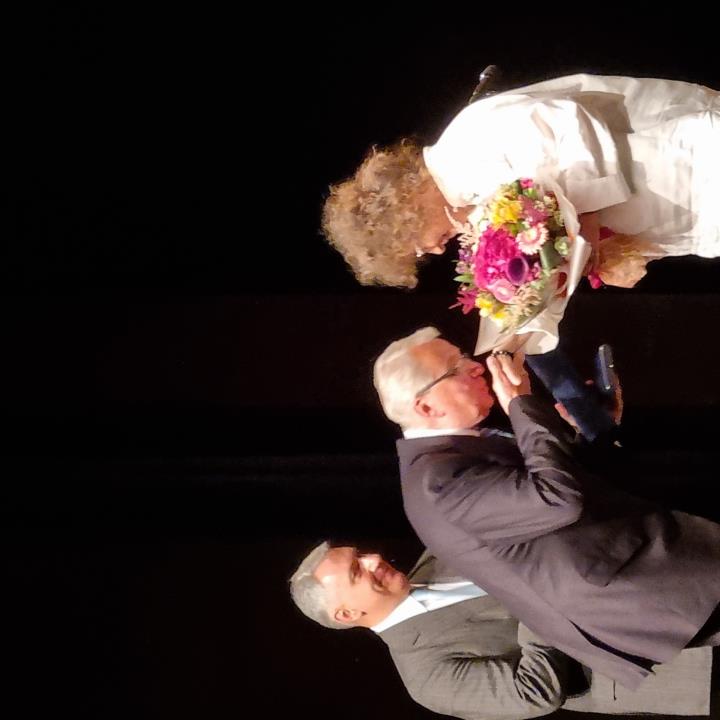 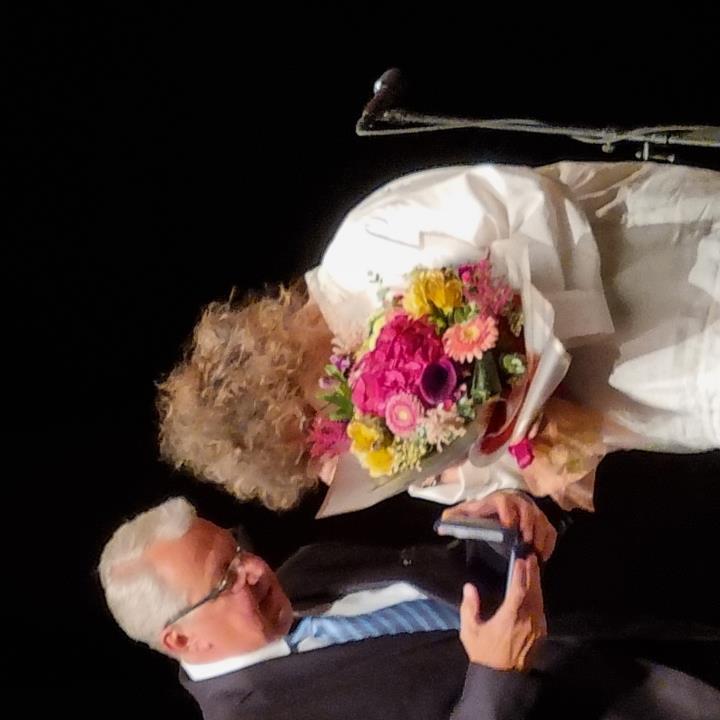 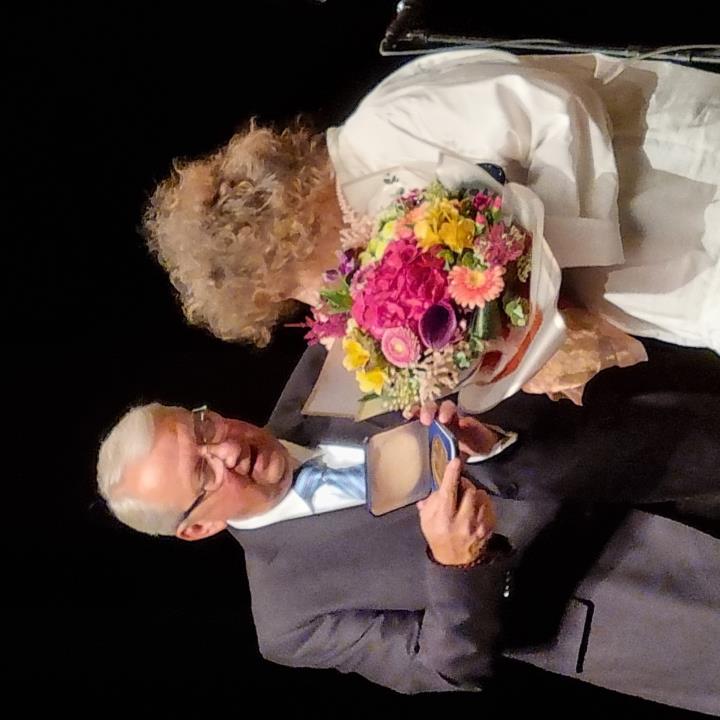 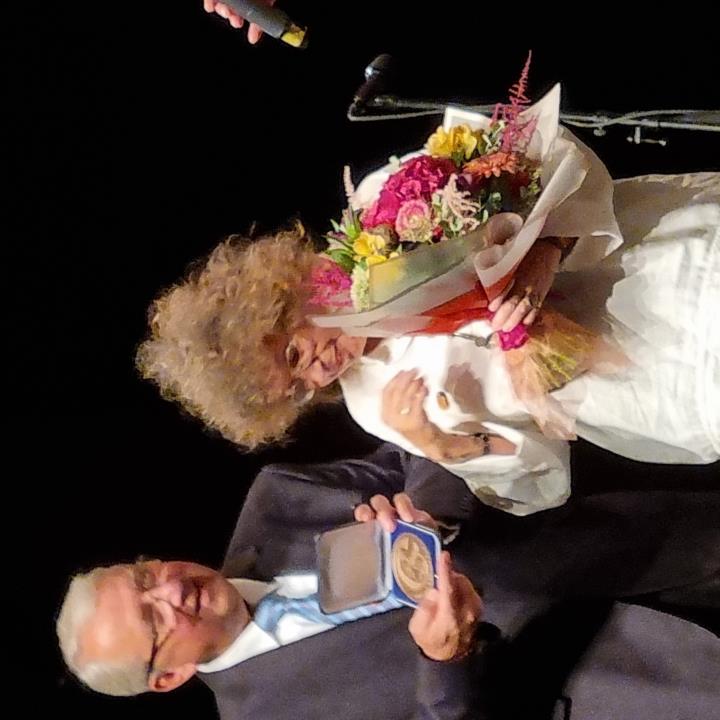 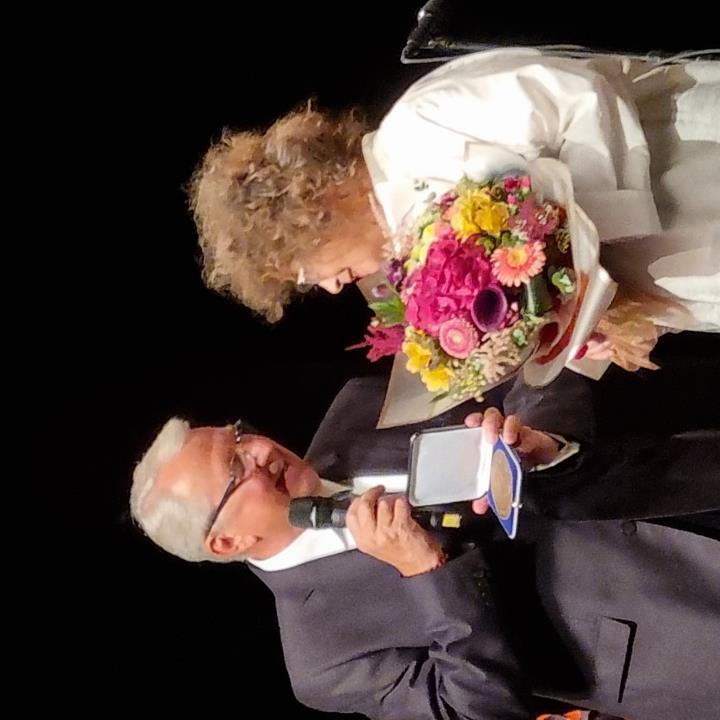 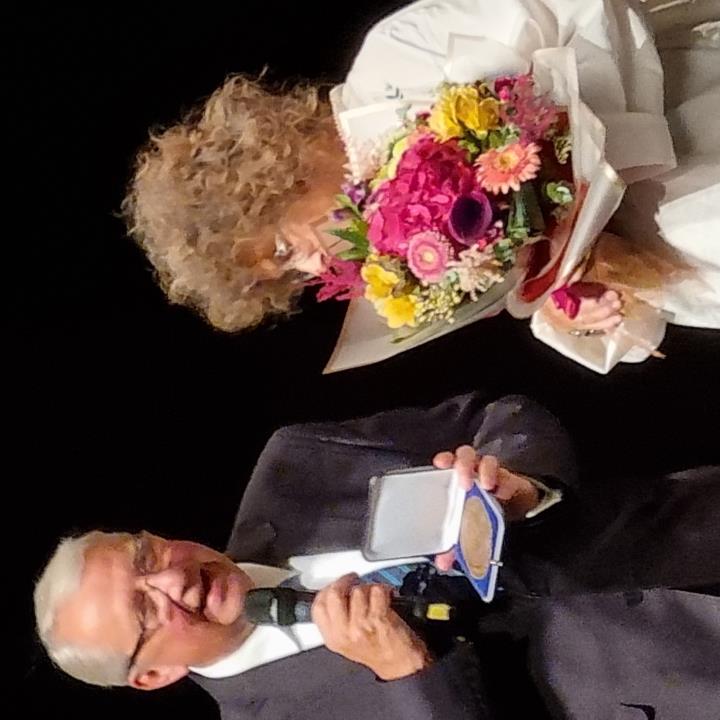 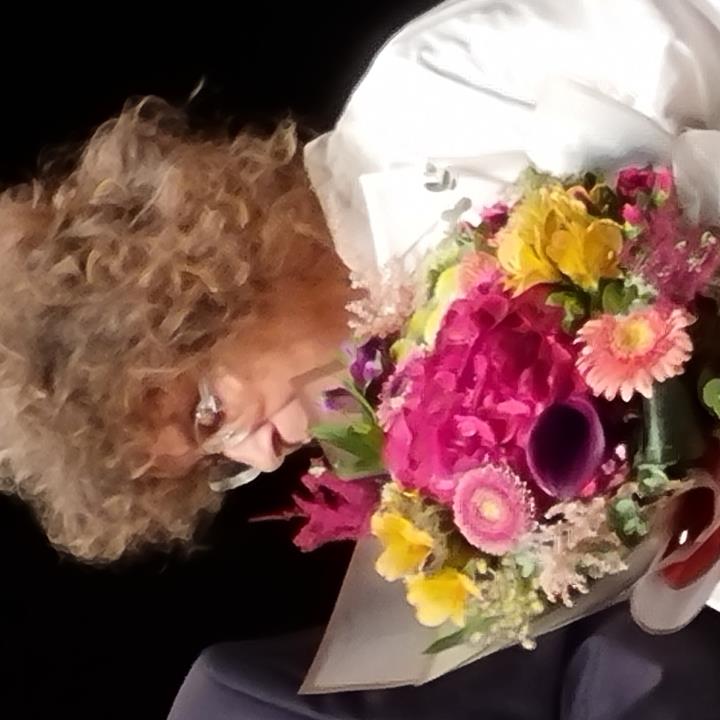 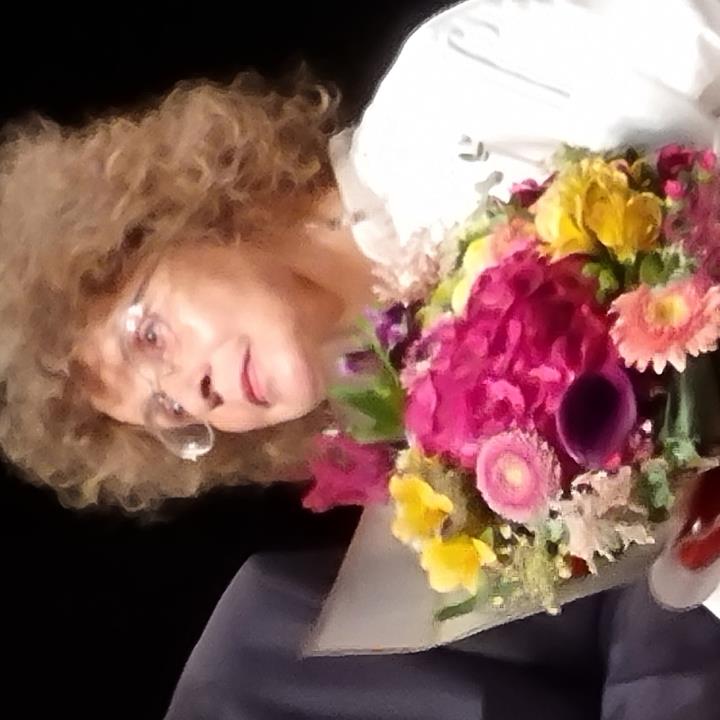 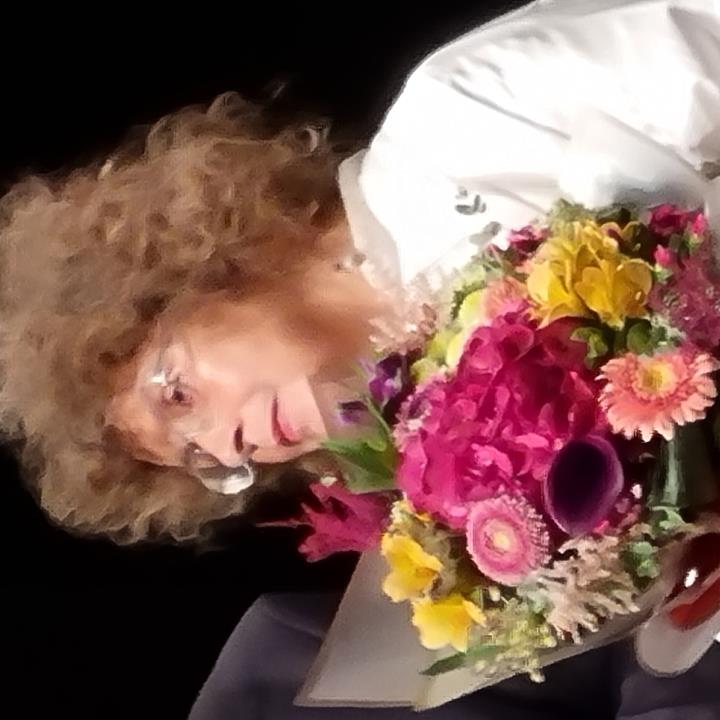 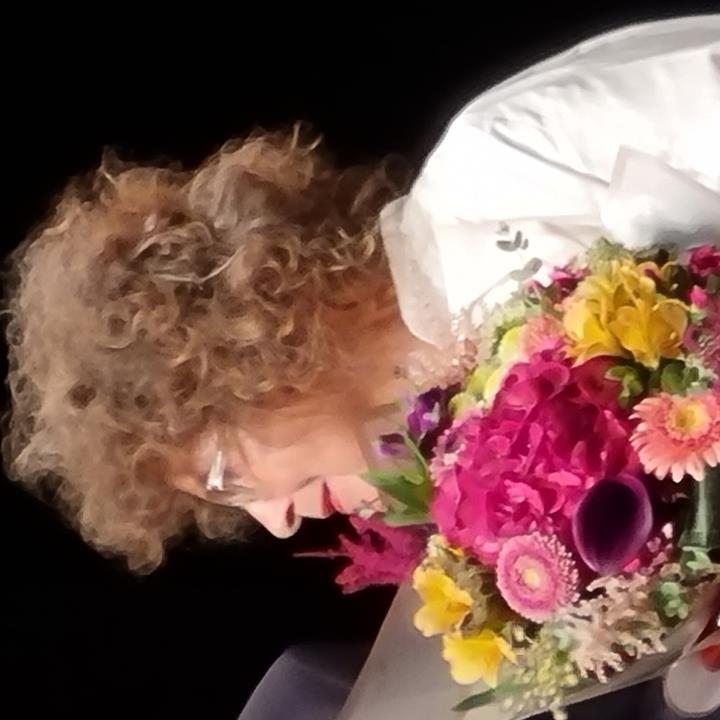 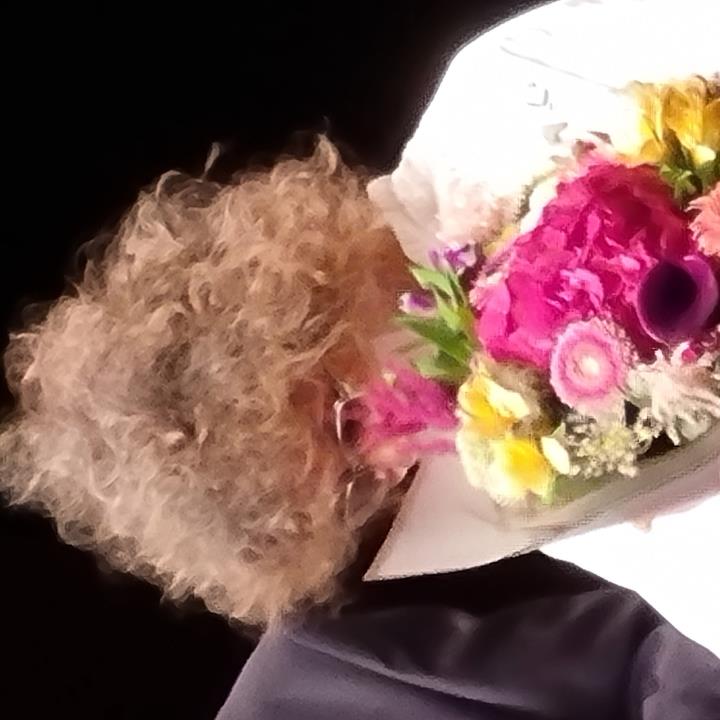 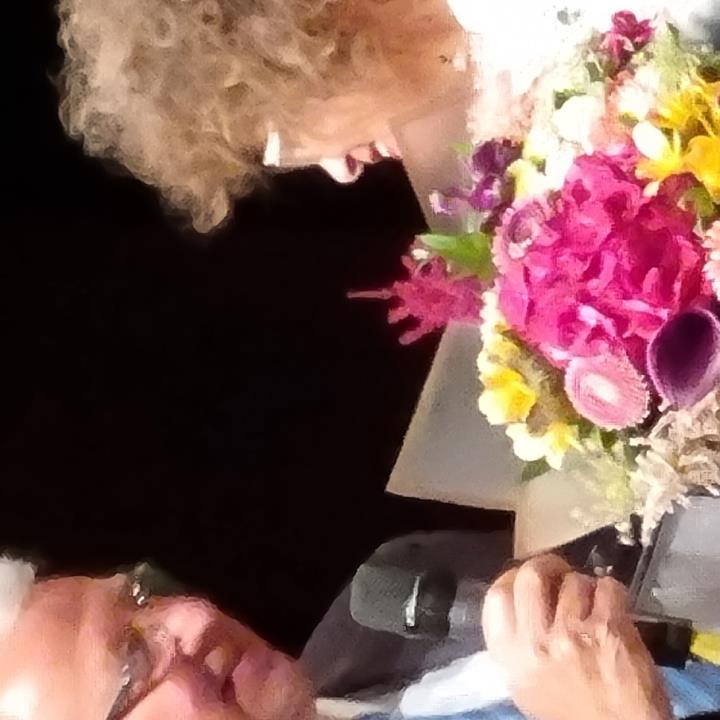 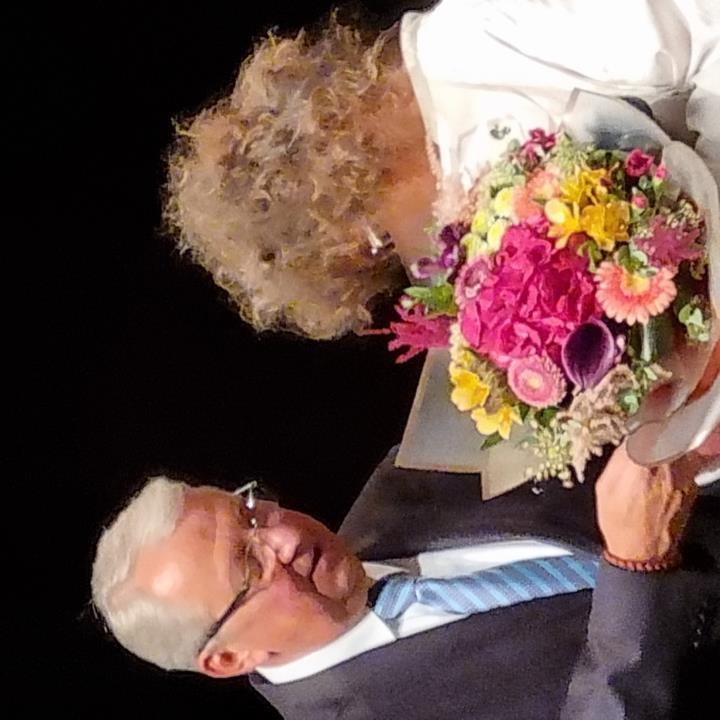 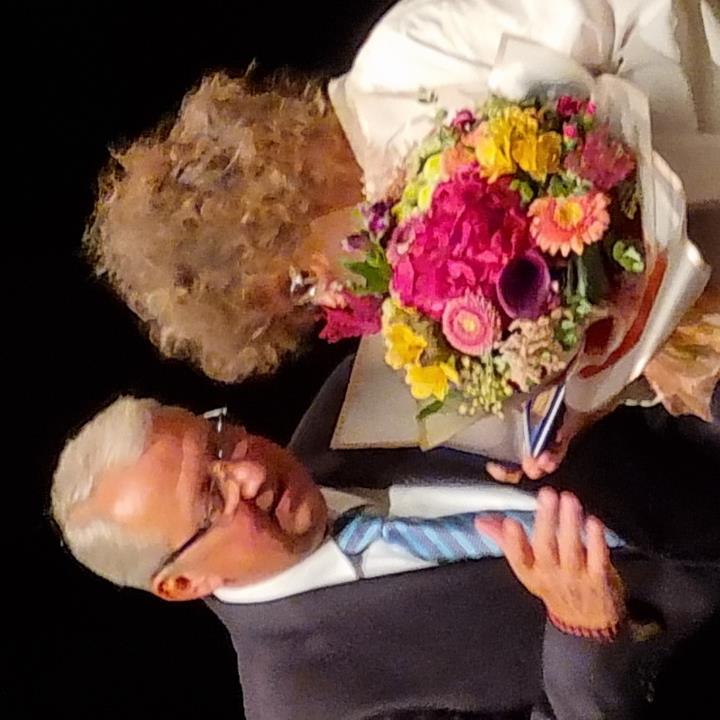 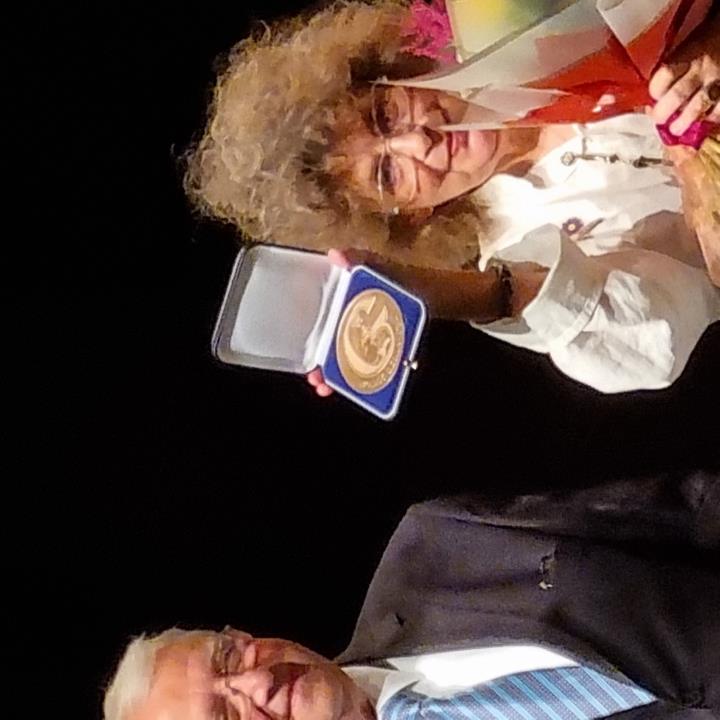 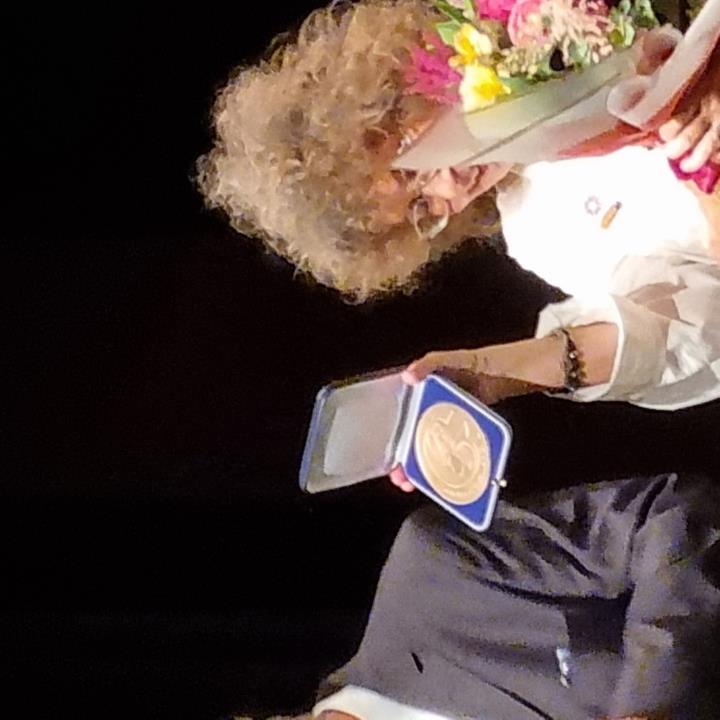 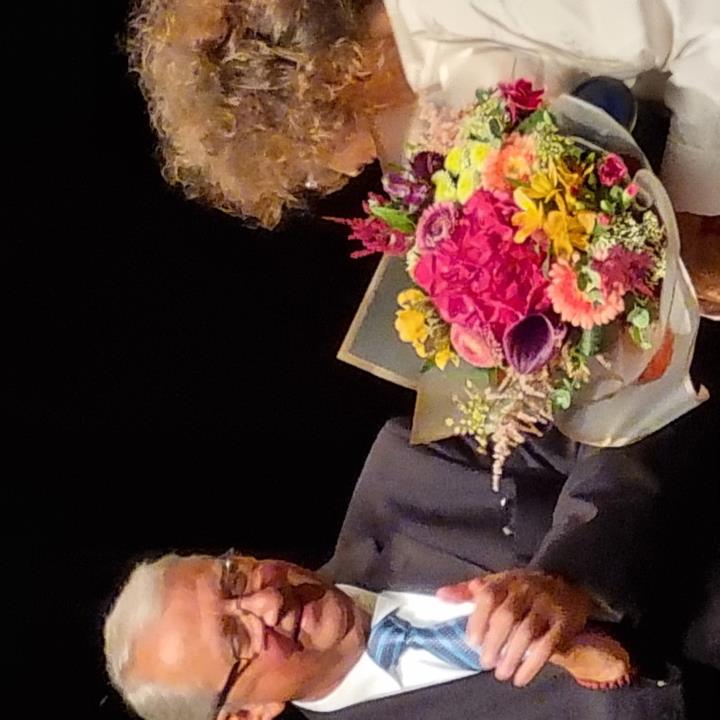 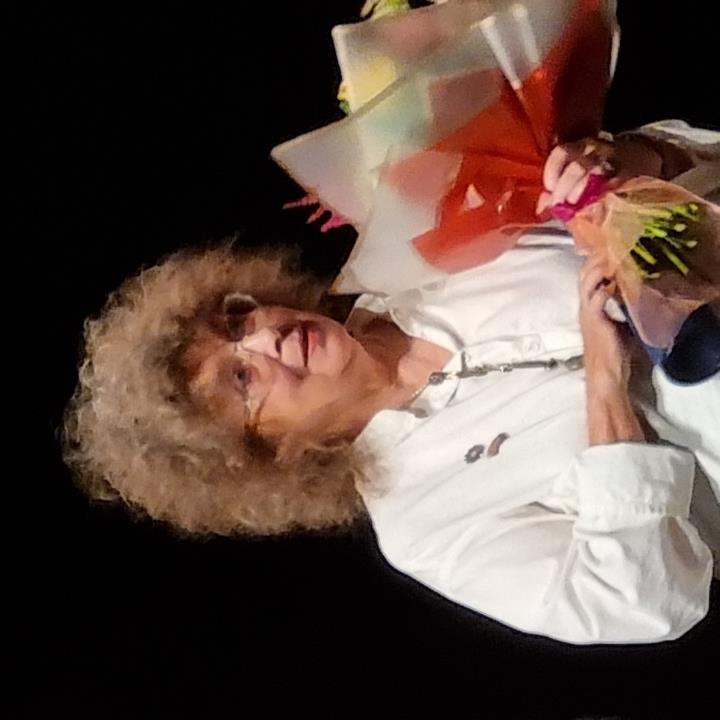 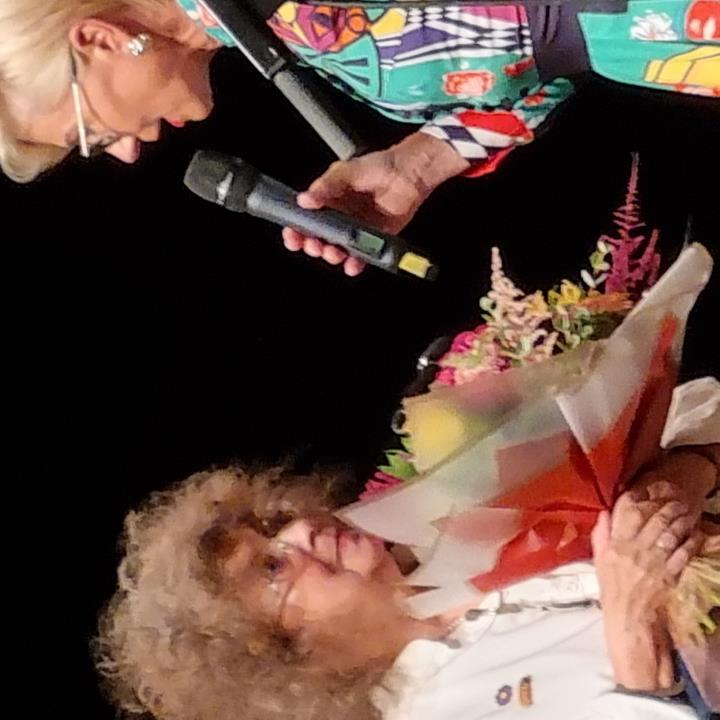 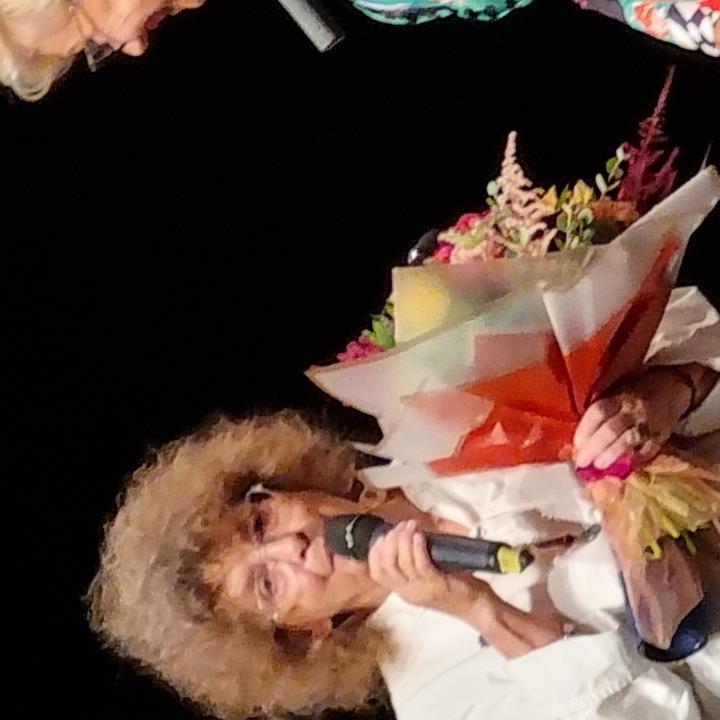 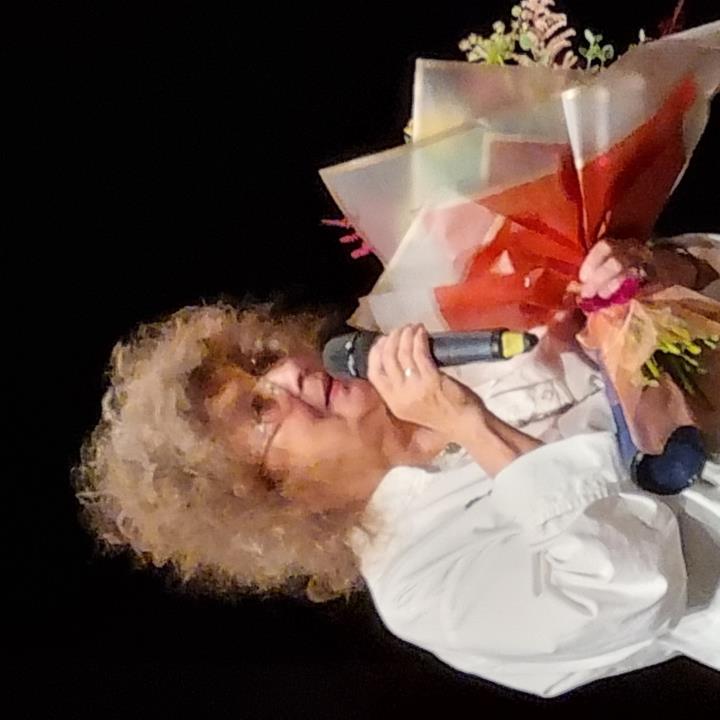 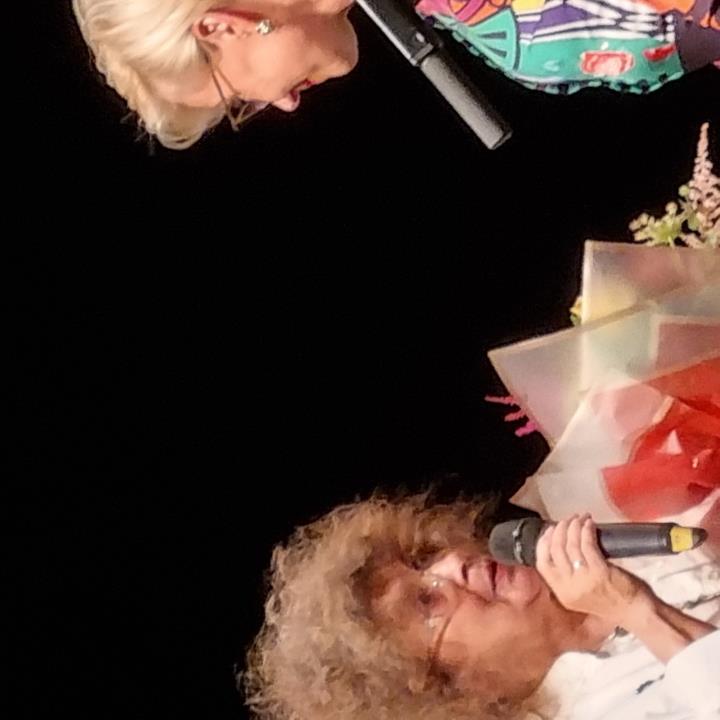 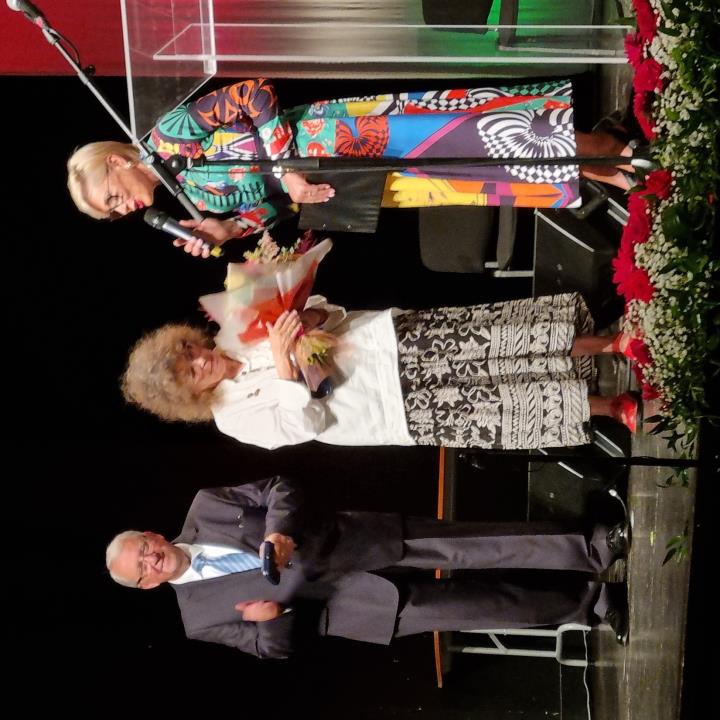 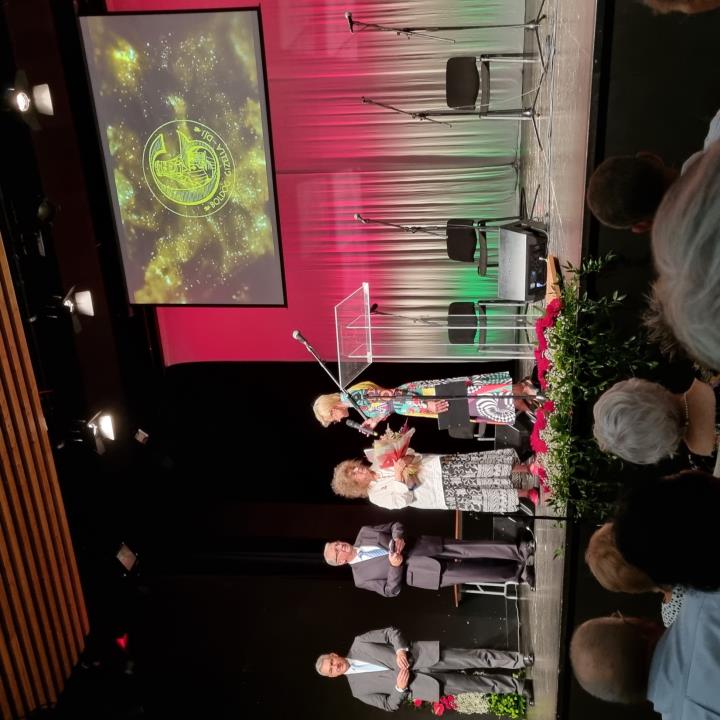 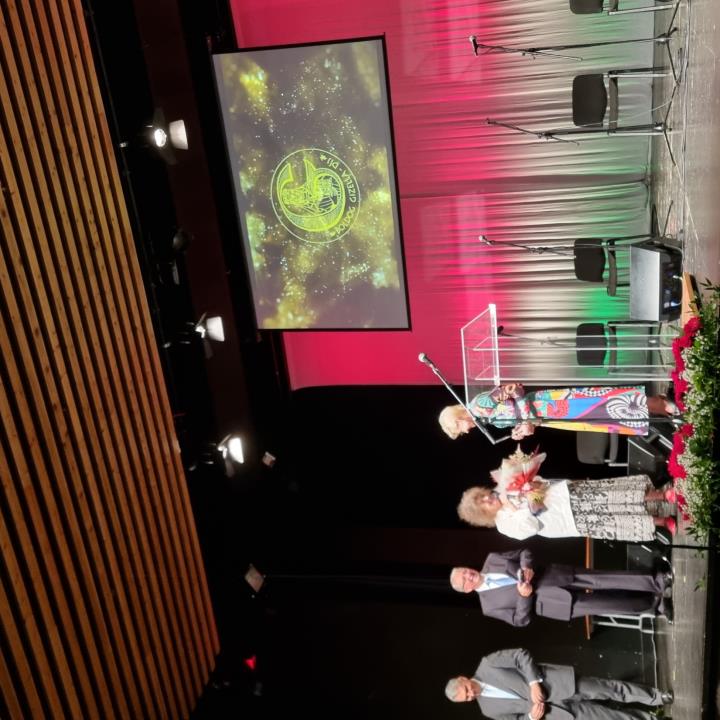 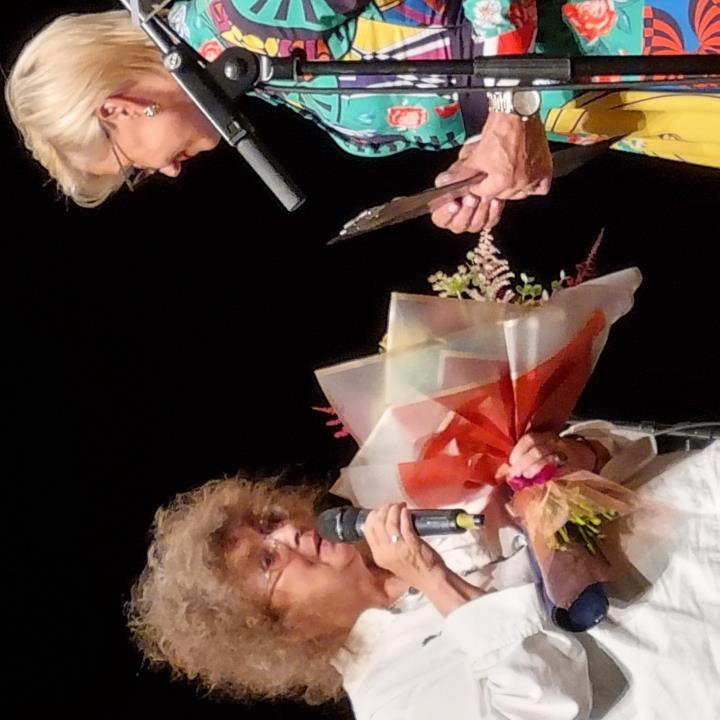 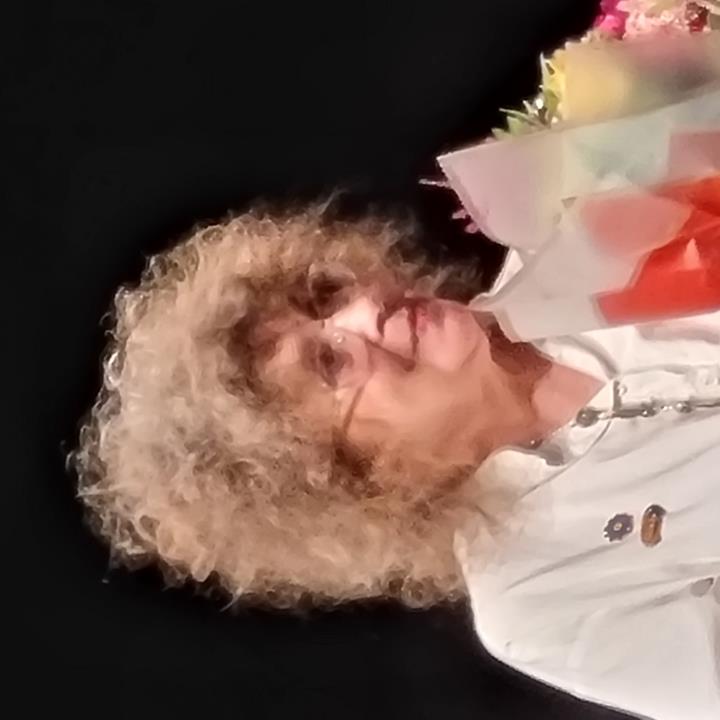 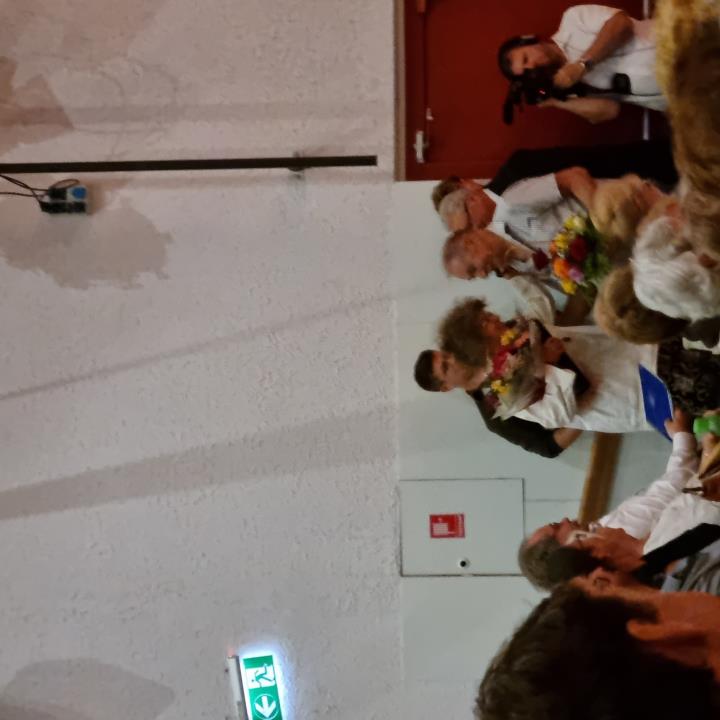 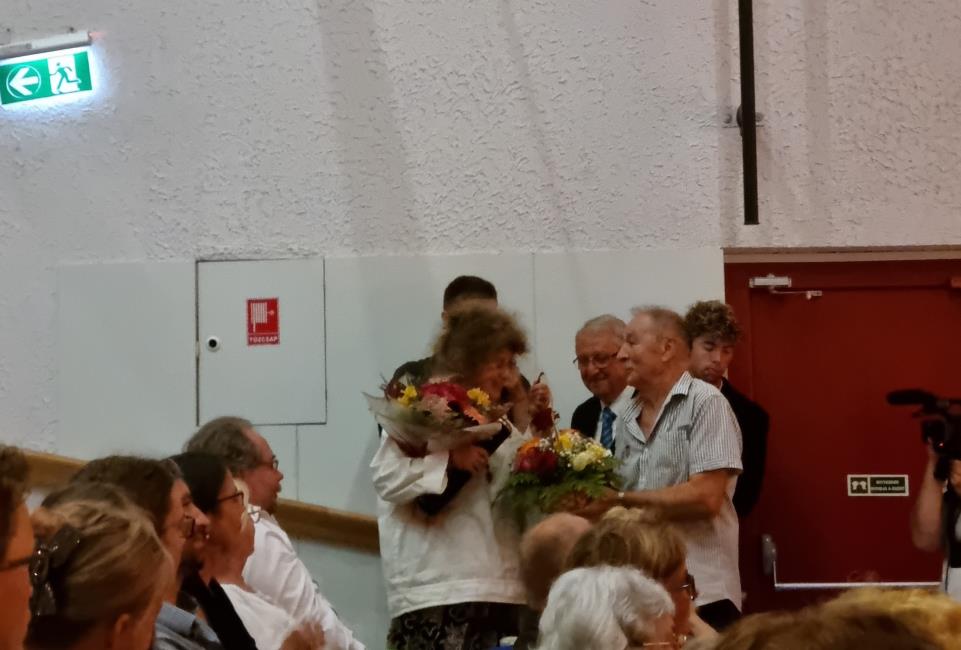 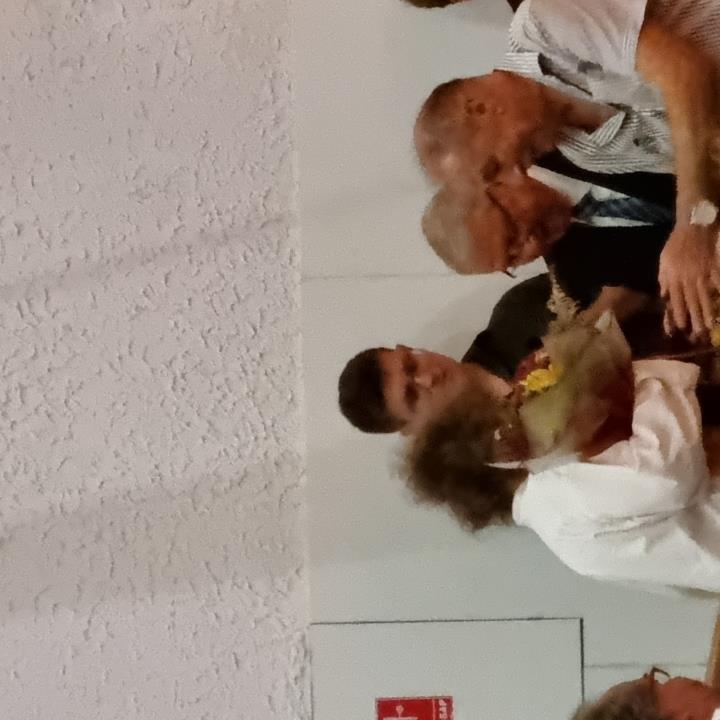 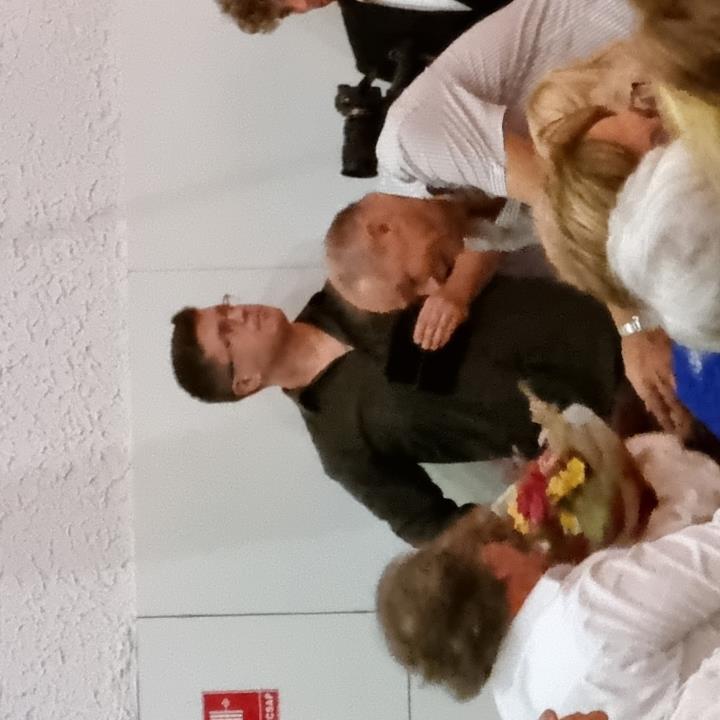 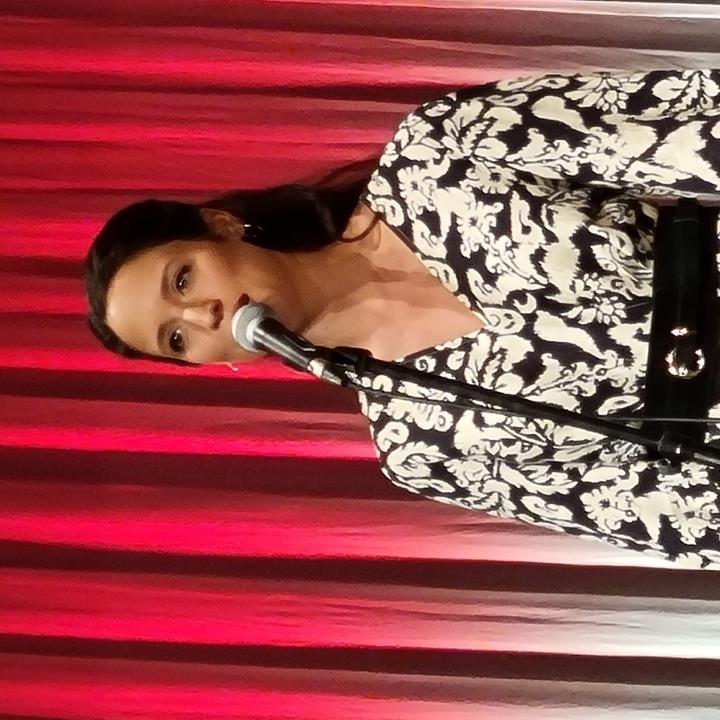 https://www.facebook.com/watch/?v=906494764841468